Hakan ÇALEN
Genel Müdür
Yağlı Tohumlu Bitkiler ve Bitkisel Yağlar Konferansı 
2018 / İSTANBUL
Türkiye’de 2018/2019 sezonunda yaklaşık 625.000 hektar ekim alanından  1,35 milyon ton  yağlık ayçiçeği tohumu üretimin (2017/2018 sezonu 1,4 milyon ton) gerçekleşmesi beklenmektedir.
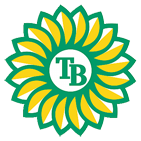 Türkiye’de ayçiçek tohumu üretimi geçen yıl ile aynı seviyelerde gerçekleşmektedir. 
	Ülkemizdeki  ayçiçek yağı tüketiminin yaklaşık 950 bin ton olduğu dikkate alındığında, bu tüketimin kendi imkanlarımız ile karşılanması için; 
 yağlık ayçiçek tohumu  üretiminde 1.1 milyon ton üretim artışına ihtiyaç duyulmaktadır.
HAMAYÇİÇEĞİ YAĞI  BAZINDA
 2018/2019 SEZONU 
ARZ& TALEP DENGESİ
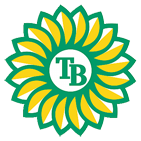 2018/2019 sezonunda bölgelere göre yağlık ayçiçek tohumu üretim miktarları ve ekim alanları beklentileri aşağıdaki gibidir:
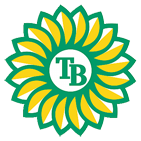 Çukurova Bölgesi’nde temmuz ayının ikinci haftasında başlayan yağlık ayçiçeği tohumu hasadı tamamlanmış olup, ortalama fiyat 2.150 TL/ton olarak oluşmuştur.
Ülkemizde yağlık ayçiçeği tohumu üretiminin en çok yapıldığı Trakya Bölgesinde ise yağlık ayçiçeği tohumu hasadı Ağustos ayının ortalarında 2.200-TL/ton fiyattan başlamış, harmanın hızlanmasıyla birlikte fiyatlar 2.300 TL/tonun üzerine çıkmıştır.

	Hali hazırda Trakya Bölgesi’nde yağlık ayçiçek tohumu fiyatları 2.370 – 2.380 TL/ton seviyelerinde işlem görmektedir.
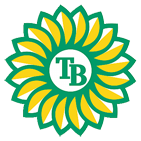 2018/2019 sezonunda  borsalarda işlem gören % 40 randımanlı yağlık ayçiçek tohumu ortalama fiyatları şöyledir: (17 Eylül’e göre)
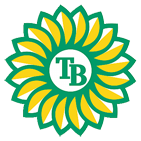 Edirne Borsası’nda işlem gören yağlık ayçiçek tohumunun ortalama yağ oranı %46,67 (2017-2018 sezonu % 45,65)

 	Uzunköprü Borsası’nda işlem gören yağlık ayçiçek tohumunun ortalama yağ oranı  % 43,68’tür.
Trakya Bölgesi’nde yağlık ayçiçek tohumu  verimleri 190-200 kg/dönümdür ( geçen yıl ortalaması 200 kg/dönüm). 

	Bölgede hasat gidişatı % 85-90 seviyelerindedir.
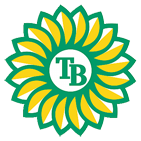 Birliğimizce 2018/2019 iş yılı yağlık ayçiçek tohumu alımına ağustos ayının ilk  haftasında başlanmış olup, 29.08.2018 tarihinde % 40 yağ oranlı yağlık ayçiçeği için 2.320 TL/ton ön alım fiyatı açıklanmıştır.

	(2017/18 iş yılı % 40 yağ oranlı yağlık ayçiçek tohumu ürünü için 28.08.2017 tarihinde 1.720 TL/ton ön alım fiyatı açıklanmıştır.)
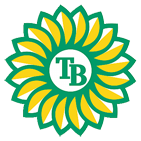 17.09.2018 tarihi itibariyle mübayaa miktarımız 250.000 ton’dur.
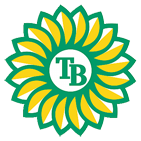 2018/2019 sezonunda Trakya Bölgesi’nde üretilen yağlık ayçiçeği tohumunun yaklaşık          % 45’inin, Türkiye üretiminin ise % 20’sinin Birliğimizce mübayaa edilmesi beklenmektedir.
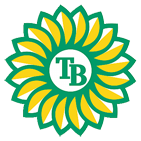 SON 5 İŞYILI TÜRKİYE ÜRETİMİ VE TRAKYA BİRLİK MÜBAYAA MİKTARLARI
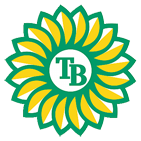 Tarımsal destekleme kapsamında 2017 yılında  yağlık ayçiçek tohumuna ton başına verilen 400 TL destekleme primi 2018 yılında da değişmemiştir.
Yağlık ayçiçek tohumunda destekleme priminin asgari olarak diğer yağlı tohum bitkileri seviyesine yükseltilmesi söz konusu ürünün üretiminin arttırılarak üretim açığının kapanması açısından büyük önem taşımaktadır.
Yağlı Tohum Destekleme (TL/ton)
Erusik asit içermesi dolayısıyla, kanola tohumuna verilen desteklemenin insan sağlığı da dikkate alınarak sadece sertifikalı üretim yapan üreticilere verilmesi büyük önem arz etmektedir.
2017 Yılında dekar başına yaklaşık 332 TL olan yağlık ayçiçek tohumu üretim maliyeti, 2018 yılında %40’lık bir artış göstererek 464 TL’ye yükselmiştir.
210 kg/da verim ile yağlık ayçiçek tohumu maliyeti 2.210 TL/ton’ a,
200 kg/da verim ile yağlık ayçiçek tohumu maliyeti 2.320 TL/ton’ a
190 kg/da verim ile yağlık ayçiçek tohumu maliyeti 2.440 TL/tona tekabül etmektedir.
Birliğimizce 2018/2019 sezonunda bugüne kadar mübayaa edilen 250.000 ton yağlık ayçiçeği tohumunun ortalama yağ oranı % 44,10’dir.
	
	2017/2018 sezonunda Birliğimizce mübayaa edilen 348.500 ton yağlık ayçiçeği tohumunun  ortalama yağ oranı ise  % 45,57’dir.
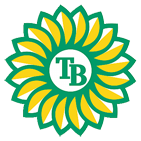 TEŞEKKÜRLER…